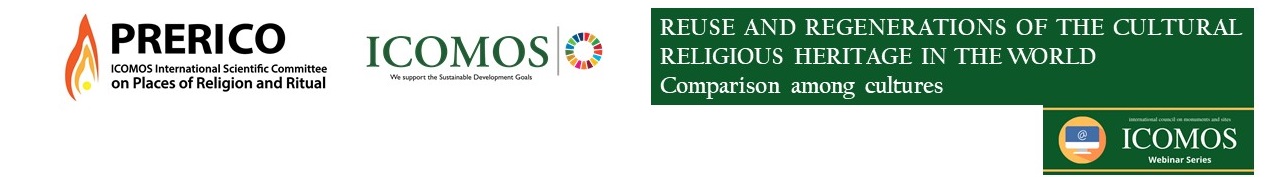 Title
----------------------------------------------------------------


Author --------------------------------------------------------

Institution ----------------------------------------------------
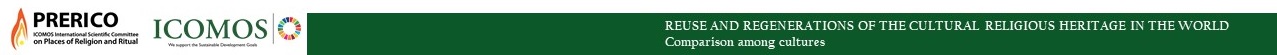 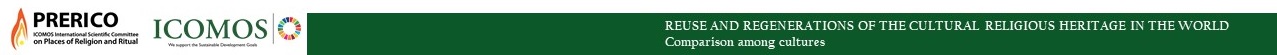 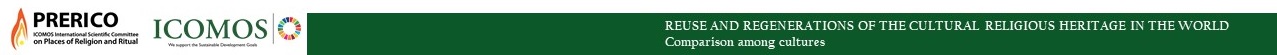 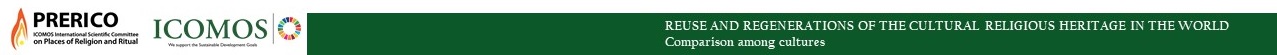 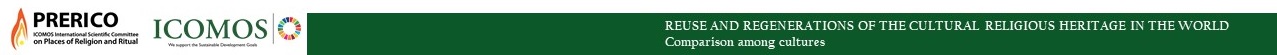